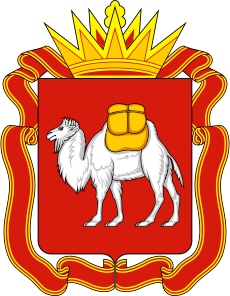 Министерство образования и науки Челябинской области
Паспорт проекта
«Подготовка высококвалифицированных специалистов  
и рабочих кадров с учетом современных стандартов 
и передовых технологий 
(Рабочие кадры для передовых технологий)»
Докладчик:
 заместитель Министра образования и науки Челябинской области, руководитель проектного офиса Министерства образования и науки Челябинской области

Зайко Елена Михайловна
г. Челябинск
2017
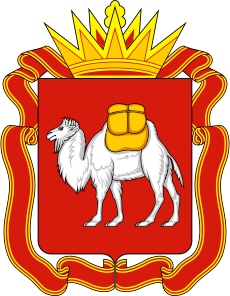 1. Основные положения
Проектный офис Министерства образования и науки Челябинской области
2
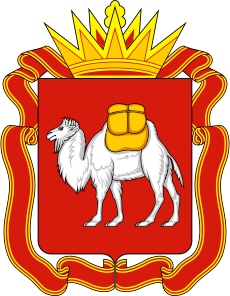 2. Цель проекта
Создание в Челябинской  области конкурентоспособной системы среднего профессионального образования, обеспечивающей подготовку высококвалифицированных специалистов и рабочих кадров в соответствии с современными стандартами 
и передовыми технологиями
Проектный офис Министерства образования и науки Челябинской области
3
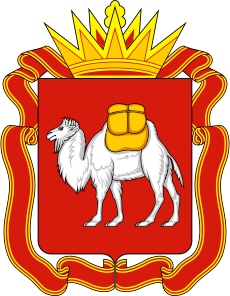 3. Результаты проекта
1. Сформирована сеть образовательных организаций, осуществляющих подготовку кадров с учетом передовых технологий, включающая четыре специализированных центра компетенций, аккредитованных по стандартам Ворлдскиллс Россия.
2. Внедрены новые Федеральные государственные образовательные стандарты  из списка ТОП-50 по 35 приоритетным для региона профессиям и специальностям.
3. Внедрены новые инструменты оценки качества подготовки кадров в форме демонстрационного экзамена.
4. Введен в эксплуатацию Skills-центр для: проведения региональных чемпионатов Ворлдскиллс; массовой подготовки по компетенциям Ворлдскиллс Россия; проведения демонстрационного экзамена; навигации по профессиям.
Проектный офис Министерства образования и науки Челябинской области
3
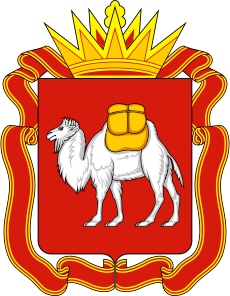 4. Бюджет проекта (млн. руб.)
Проектный офис Министерства образования и науки Челябинской области
4
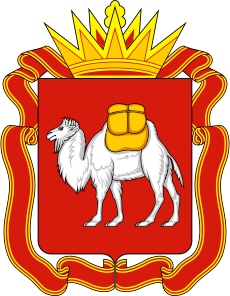 5. Ключевые риски проекта
Проектный офис Министерства образования и науки Челябинской области
5
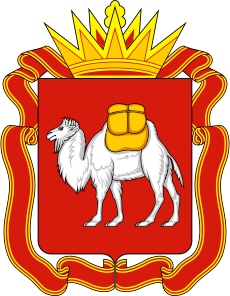 6. Ключевые возможности проекта
Проектный офис Министерства образования и науки Челябинской области
7
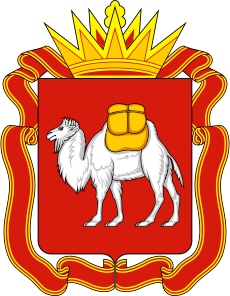 7. Описание проекта
Проектный офис Министерства образования и науки Челябинской области
8
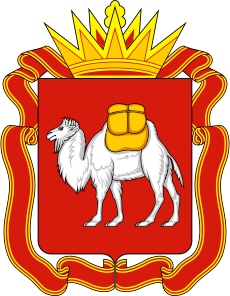 БЛАГОДАРЮ
ЗА ВНИМАНИЕ!
Проектный офис Министерства образования и науки Челябинской области
9